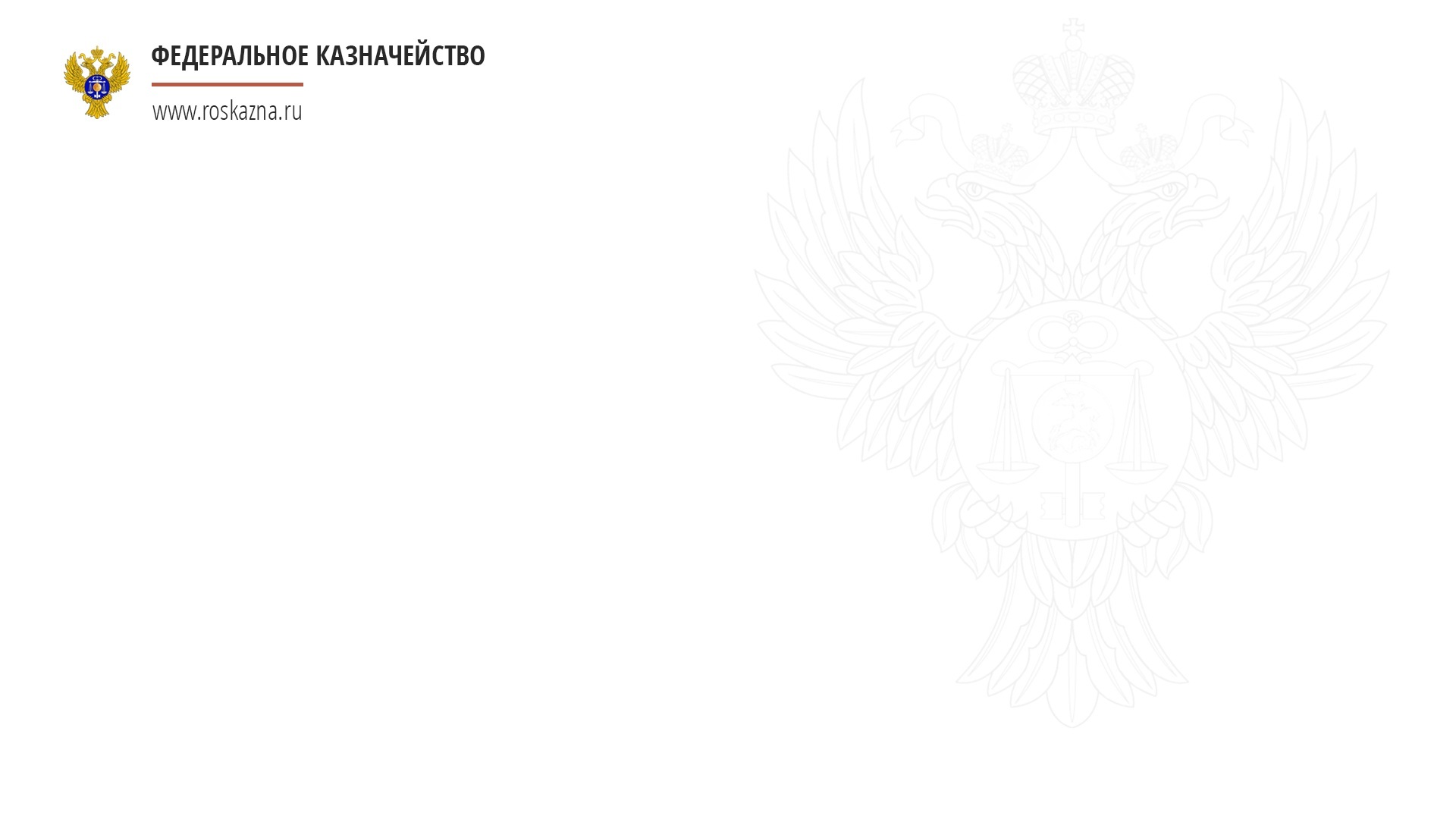 СОВЕРШЕНСТВОВАНИЕ МЕХАНИЗМОВ КОНТРОЛЯ ЗА ИСПОЛЬЗОВАНИЕМ СРЕДСТВ, ПРЕДОСТАВЛЯЕМЫХ ИЗ ФЕДЕРАЛЬНОГО БЮДЖЕТА
Начальник Управления по надзору за аудиторской деятельностью 
Муромцева Л.Х.
ОБЕСПЕЧЕНИЕ ДЕЯТЕЛЬНОСТИ КАЗНАЧЕЙСТВА ПО КОНТРОЛЮ 
В СФЕРЕ БУХГАЛТЕРСКОГО И УПРАВЛЕНЧЕСКОГО УЧЕТА
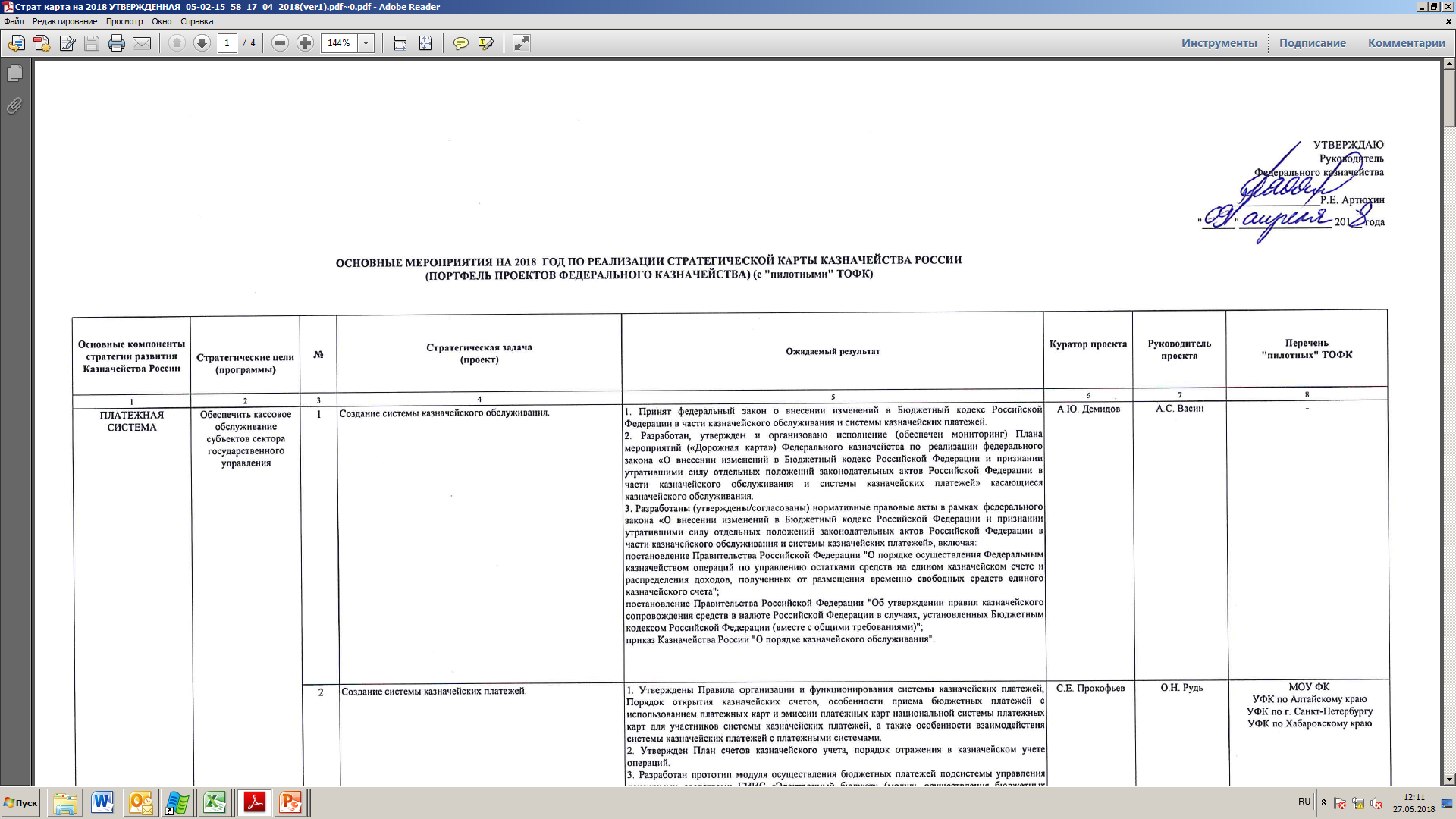 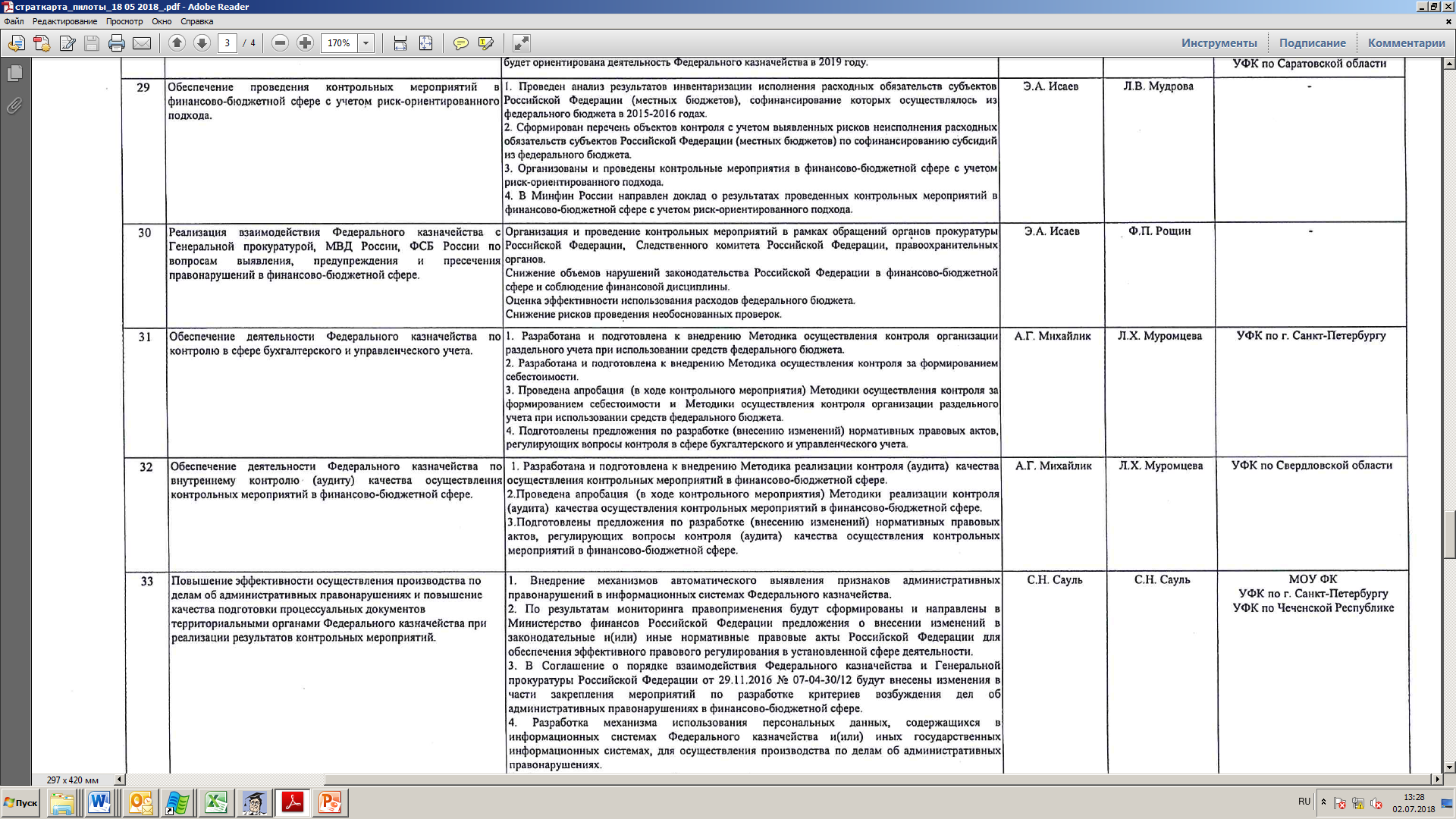 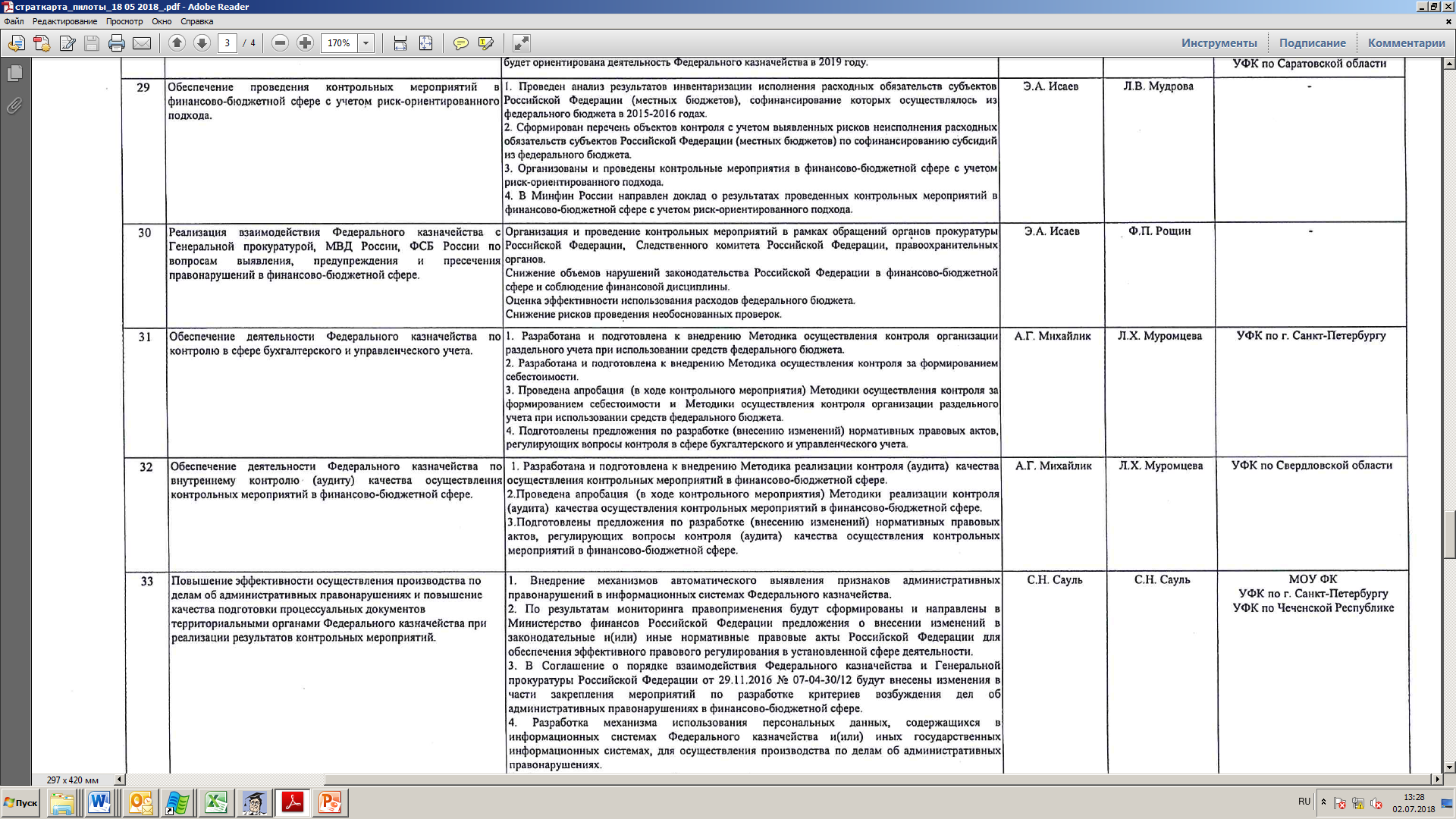 Пункт 31. Обеспечение деятельности Федерального казначейства по контролю в сфере 
бухгалтерского и управленческого учета
Разработана и подготовлена к внедрению Методика осуществления контроля организации раздельного учета при использовании средств Федерального бюджета
Разработана и подготовлена  к внедрению Методика осуществления контроля за формированием себестоимости
Проведена апробация (в ходе контрольного мероприятия) Методики осуществления контроля за формированием себестоимости и Методики осуществления контроля организации раздельного учета при использовании средств Федерального бюджета
Подготовлены предложения по разработке (внесению изменений) нормативных правовых актов, регулирующих вопросы контроля в сфере бухгалтерского и управленческого учета
2
КАЗНАЧЕЙСКОЕ СОПРОВОЖДЕНИЕ СРЕДСТВ С ПРИМЕНЕНИЕМ ИНСТРУМЕНТА РАСХОДНОЙ ДЕКЛАРАЦИИ
Распоряжение Правительства РФ от 14 июля 2017 г. № 1502-р «О казначейском сопровождении средств, получаемых на основании отдельных государственных контрактов, договоров (соглашений), а также контрактов (договоров), заключаемых в рамках их исполнения»
3
КАЗНАЧЕЙСКОЕ СОПРОВОЖДЕНИЕ СРЕДСТВ С ПРИМЕНЕНИЕМ ИНСТРУМЕНТА РАСХОДНОЙ ДЕКЛАРАЦИИ
Распоряжение Правительства РФ от 14 июля 2017 г. № 1502-р «О казначейском сопровождении средств, получаемых на основании отдельных государственных контрактов, договоров (соглашений), а также контрактов (договоров), заключаемых в рамках их исполнения»
Раскрытие структуры цены государственного контракта, контракта (договора), суммы субсидии (взноса) по договору (соглашению) юридическим лицом, крестьянским (фермерским) хозяйством, индивидуальным предпринимателем, получающими средства на основании государственного контракта, договора (соглашения), а также контракта (договора), заключаемого в рамках исполнения государственного контракта, договора (соглашения), в порядке, установленном Минфином России
Условия исполнения отдельных государственных контрактов
Ведение раздельного учета результатов финансово-хозяйственной деятельности юридическим лицом, крестьянским (фермерским) хозяйством, индивидуальным предпринимателем при использовании средств, полученных на основании государственного контракта, договора (соглашения), а также контракта (договора), заключаемого в рамках их исполнения, в порядке, установленном Минфином России
Осуществление платежей после проведения Казначейством России проверки документов на соответствие фактически поставленным товарам (выполненным работам, оказанным услугам), данным раздельного учета результатов финансово-хозяйственной деятельности и информации о структуре цены государственного контракта, суммы субсидии (взноса) по договору (соглашению), а также контракта (договора), заключаемого в рамках их исполнения, в порядке, установленном Минфином России
4
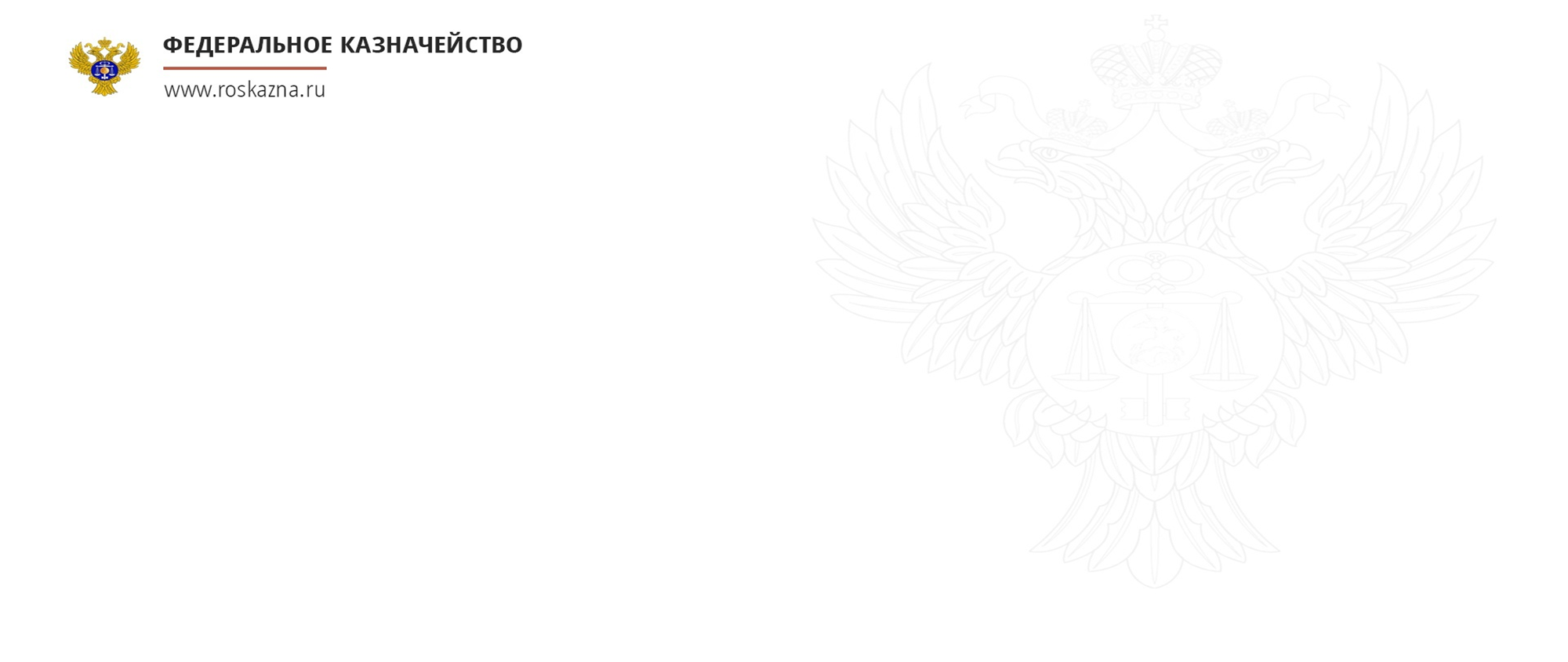 КОНТРОЛЬ ОРГАНИЗАЦИИ И ВЕДЕНИЯ РАЗДЕЛЬНОГО УЧЕТА И ФОРМИРОВАНИЯ СЕБЕСТОИМОСТИ ТОВАРОВ (РАБОТ, УСЛУГ) ПРИ ИСПОЛЬЗОВАНИИ ЦЕЛЕВЫХСРЕДСТВ В ОТДЕЛЬНЫХ СЛУЧАЯХ
На основании положений части 2 статьи 5 Федерального закона от 5 декабря 2017 г. № 362-ФЗ «О федеральном бюджете на 2018 год и на плановый период 2019 и 2020 годов» и Правилами казначейского сопровождения средств в случаях, предусмотренных Федеральным законом «О федеральном бюджете на 2018 год и на плановый период 2019 и 2020 годов», утвержденными постановлением Правительства Российской Федерации от 30 декабря 2017 г. № 1722, органы Федерального казначейства осуществляют казначейское сопровождение средств в валюте Российской Федерации, в том числе в отношении средств, получаемых юридическими лицами (ИП, КФХ) в случаях, установленных Правительством Российской Федерации
Проверка организации и ведения раздельного учета при использовании средств федерального  бюджета включает:
Соблюдение установленных требований в части раздельного учета
Достоверность и обоснованность ведения раздельного учета затрат и заполнения регистров бухгалтерского учета
Соответствие данных первичных учетных документов данным регистров бухгалтерского учета
Казначейское сопровождение
Проверка соответствия показателей Расходной декларации данным раздельного учета результатов ФХД, а также данным первичных учетных документов
Проверка первичных документов на соответствие условиям контрактов
Проверка фактов поставки товаров, работ, услуг, с использованием  фото и видео фиксации
Проверка формирования себестоимости товаров, работ, услуг включает:
Соблюдение установленных требований в части раскрытия себестоимости
Соответствие данных регистров бухгалтерского учета данным показателей Расходной декларации
Достоверность и обоснованность формирования данных регистров бухгалтерского учета в части включения затрат в состав себестоимости 
Соответствие данных первичных учетных документов данным регистров бухгалтерского учета
!
Контроль за ведением раздельного учета и достоверностью формирования себестоимости продукции, работ, услуг позволит
повысить эффективность государственных расходов
 снизить неоправданный рост затрат и необоснованных издержек
 контролировать себестоимость и уровень прибыли
5
ОСНОВНЫЕ ЗАДАЧИ ОСУЩЕСТВЛЕНИЯ ПРОВЕРОК СООТВЕТСТВИЯ ПОКАЗАТЕЛЕЙ РАСХОДНОЙ ДЕКЛАРАЦИИ ДАННЫМ РАЗДЕЛЬНОГО УЧЕТА РЕЗУЛЬТАТОВ ФИНАНСОВО-ХОЗЯЙСТВЕННОЙ ДЕЯТЕЛЬНОСТИ, А ТАКЖЕ ДАННЫМ ПЕРВИЧНЫХ УЧЕТНЫХ ДОКУМЕНТОВ
Проверка правильности раскрытия поставщиком (подрядчиком, исполнителем) структуры образования цены товара (работы, услуги) с расчетом себестоимости по элементам затрат и прибыли
Проверка правильности учета расходов по статьям затрат, указанных в Расходной декларации,
 и их отнесения на себестоимость выпускаемой продукции (выполняемых работ, оказываемых услуг)
Проверка соответствия информации, указанной в первичных документах, показателям, содержащимся в Расходной декларации
Выявление резервов снижения себестоимости продукции и разработка мероприятий по устранению причин, вызвавших удорожание продукции, мобилизация скрытых резервов снижения себестоимости продукции
Соблюдение предельного размера доходности (при ее установлении)
Проверка  фактов превышения общей суммы расходов по соответствующим статьям затрат (в случае наличия), указанных в Расходной декларации нарастающим итогом с начала года, над суммой цены государственного контракта (контракта, договора)
6
ПРОВЕРКА ПОКАЗАТЕЛЕЙ РАСХОДНОЙ ДЕКЛАРАЦИИ С ПРИМЕНЕНИЕМ ФОРМАТНО - ЛОГИЧЕСКОГО КОНТРОЛЯ ДАННЫХ УЧЕТА РЕЗУЛЬТАТОВ ДЕЯТЕЛЬНОСТИ
Направление Расходной декларации, предоставление удаленного доступа к ПО, обеспечивающему раздельный учет результатов ФХД
РЕЗУЛЬТАТпроверки фактических показателей Расходной декларации данным раздельного учета и первичных документов
Проверка соответствия показателей Расходной декларации с использованием форматно-логического контроля программного обеспечения
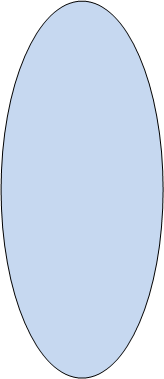 Санкционирование оплаты
Соответствие данных Расходной декларации данным раздельного учета и массива данных ПО
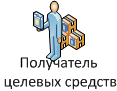 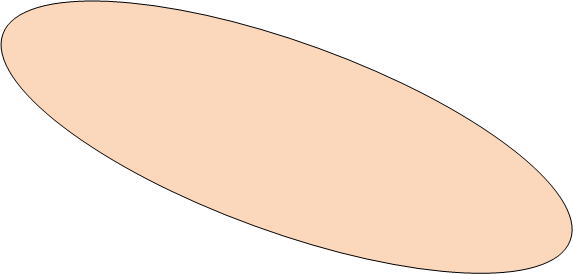 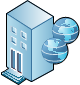 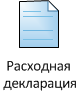 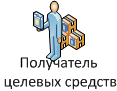 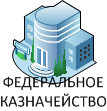 Риски несоблюдения порядка использования средств федерального бюджета
Выездная проверка
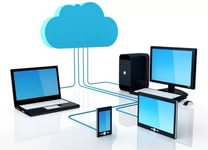 Отказ
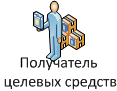 7
МЕТОДИКА УПРАВЛЕНЧЕСКОГО АУДИТА 
СЕБЕСТОИМОСТИ ЗАТРАТ
Аудируемые первичные документы
Документы по учету материальных затрат (сырье, материалы)
Документы по учету затрат на выполнение работ сторонними организациями
Документы учета затрат труда
Накладные расходы
Документы по использованию средств труда
Аудируемые регистры бухгалтерского учета
Отчет о движении материальных ценностей
Журнал-ордер учета расчетов с поставщиками (подрядчиками)
Сводная ведомость затрат по оплате труда
Счета накладных расходов 
(регистры учета)
Сводная ведомость затрат использования материалов
Карточка фактических затрат
Журнал ордер №10
Свод затрат на производство
Главная книга
8
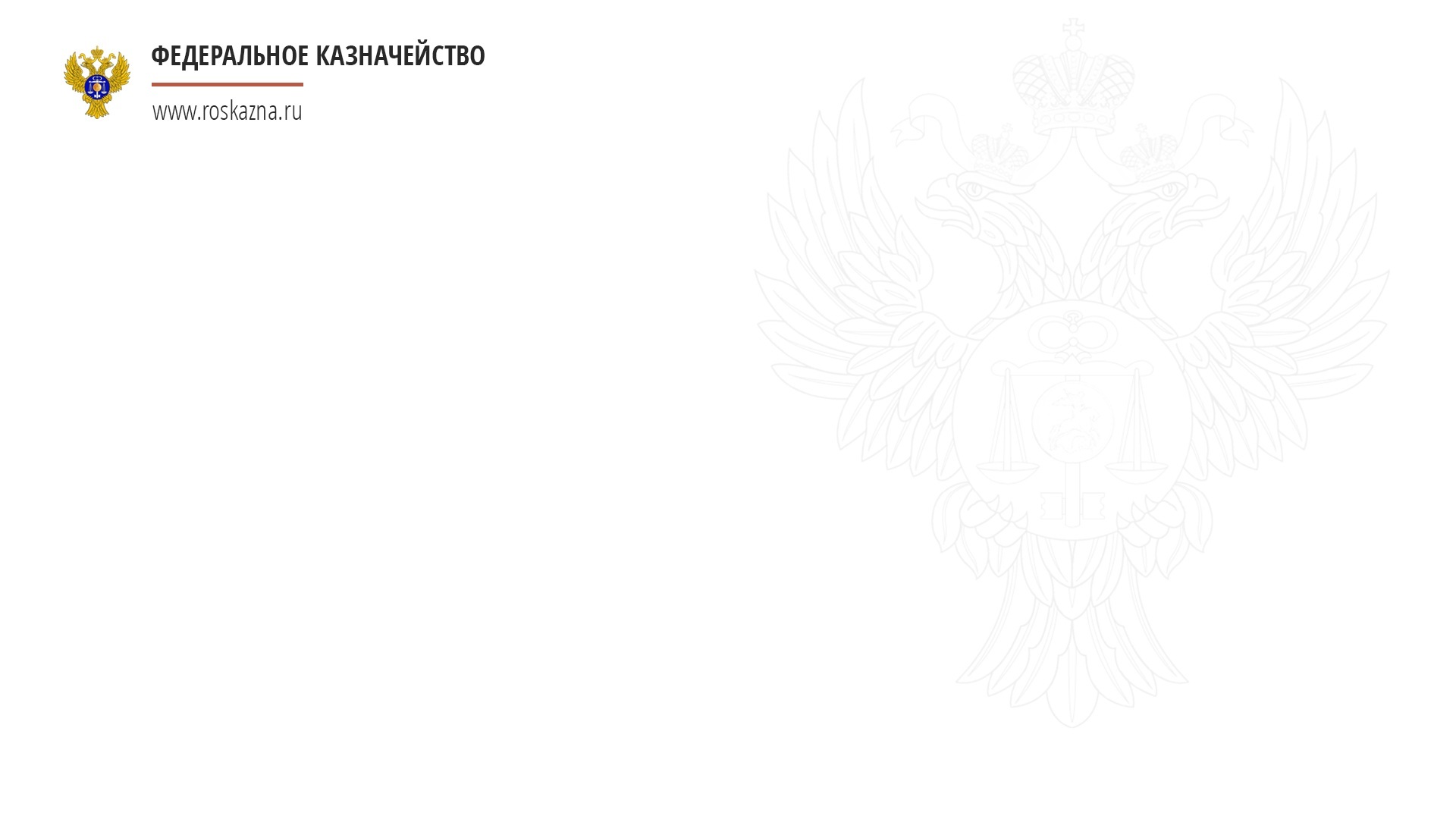 Спасибо за внимание!
9